CHỦ ĐỀ 2
PHÉP CỘNG, PHÉP TRỪ TRONG PHẠM VI 20
BÀI 10
LUYỆN TẬP CHUNG
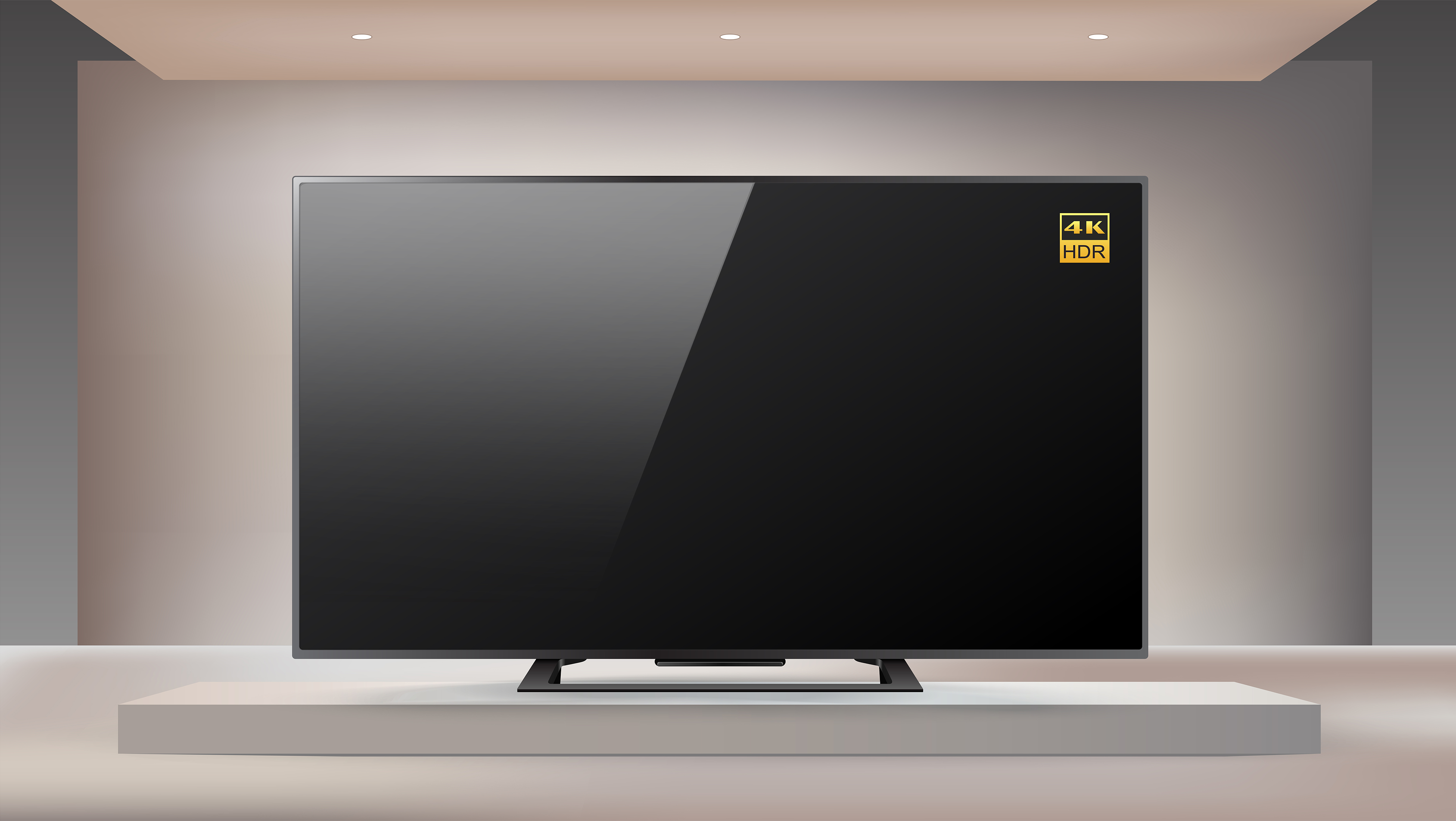 LUYỆN TẬP
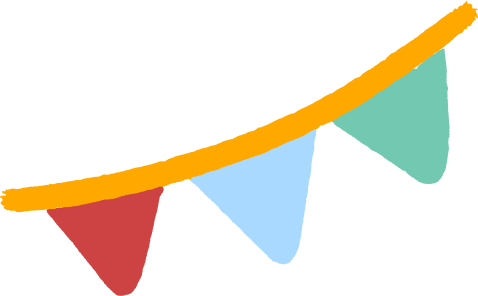 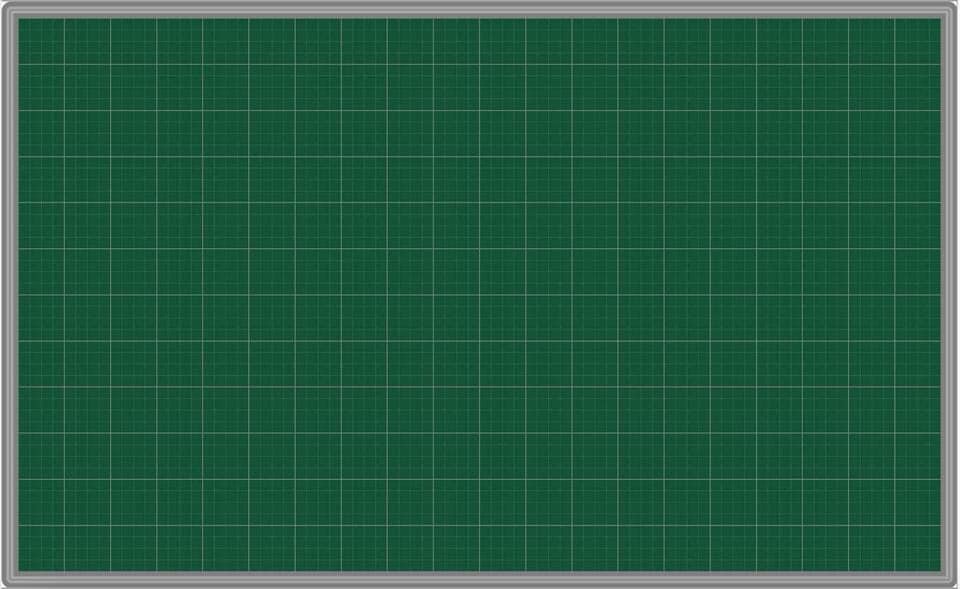 Thứ Hai ngày 28 tháng 10 năm 2024
Toán
Luyện tập ( trang 38 )
Số?
1
a)
13
12
15
11
13
12
b)
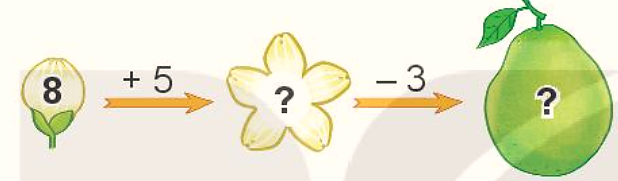 13
10
Hai quạt nào có chung ổ cắm điện?
2
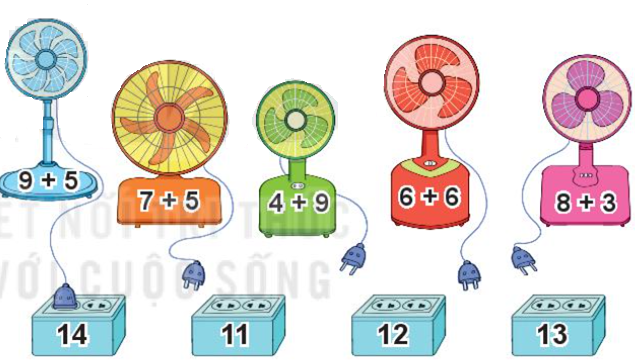 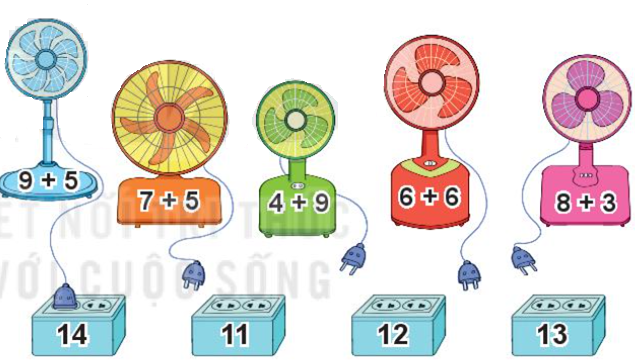 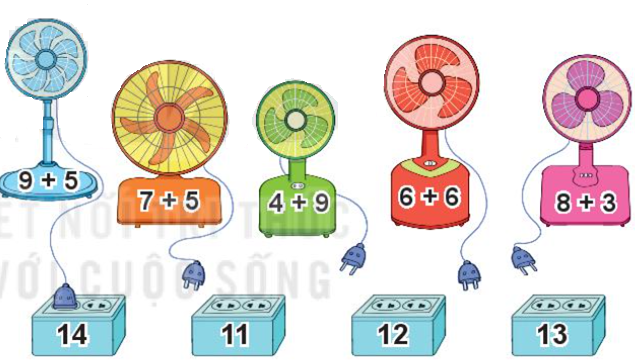 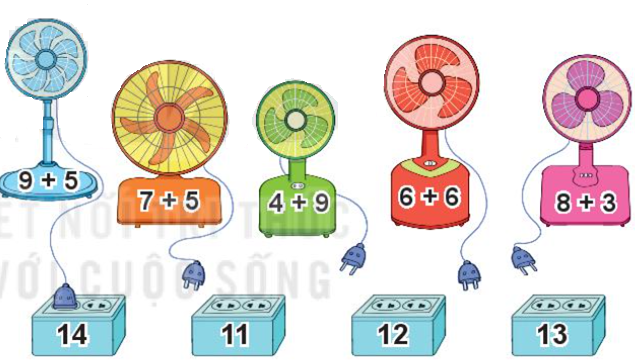 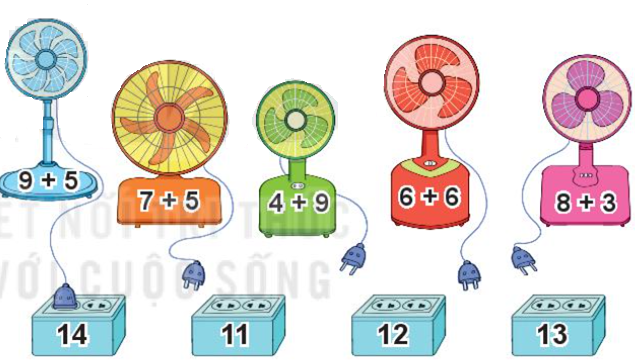 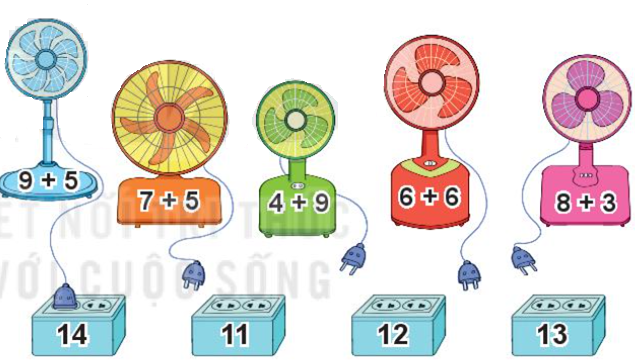 11
12
13
14
a) Toa tàu nào dưới đây ghi phép tính có kết quả lớn nhất?
3
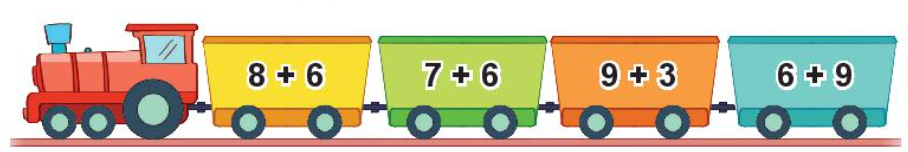 b) Toa tàu nào dưới đây ghi phép tính có kết quả bé hơn 15?
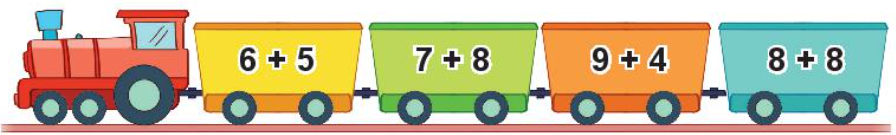 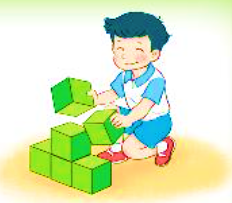 Một bạn đã xếp các khối lập phương nhỏ thành ba hình A, B, C (như hình vẽ).
4
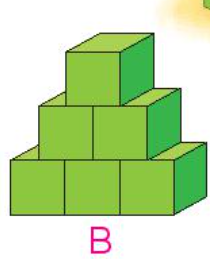 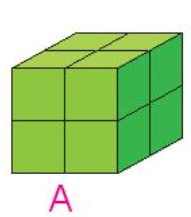 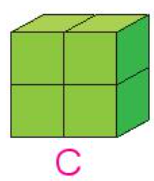 a) Hình nào có số khối lập phương nhỏ nhiều nhất?
 Hình A nhiều nhất ( 8 khối lập phương nhỏ ).
b) Hình A và B có tất cả bao nhiêu khối lập phương nhỏ?
 Hình A và B có 14 khối lập phương nhỏ ( 8 + 6 = 14 ).
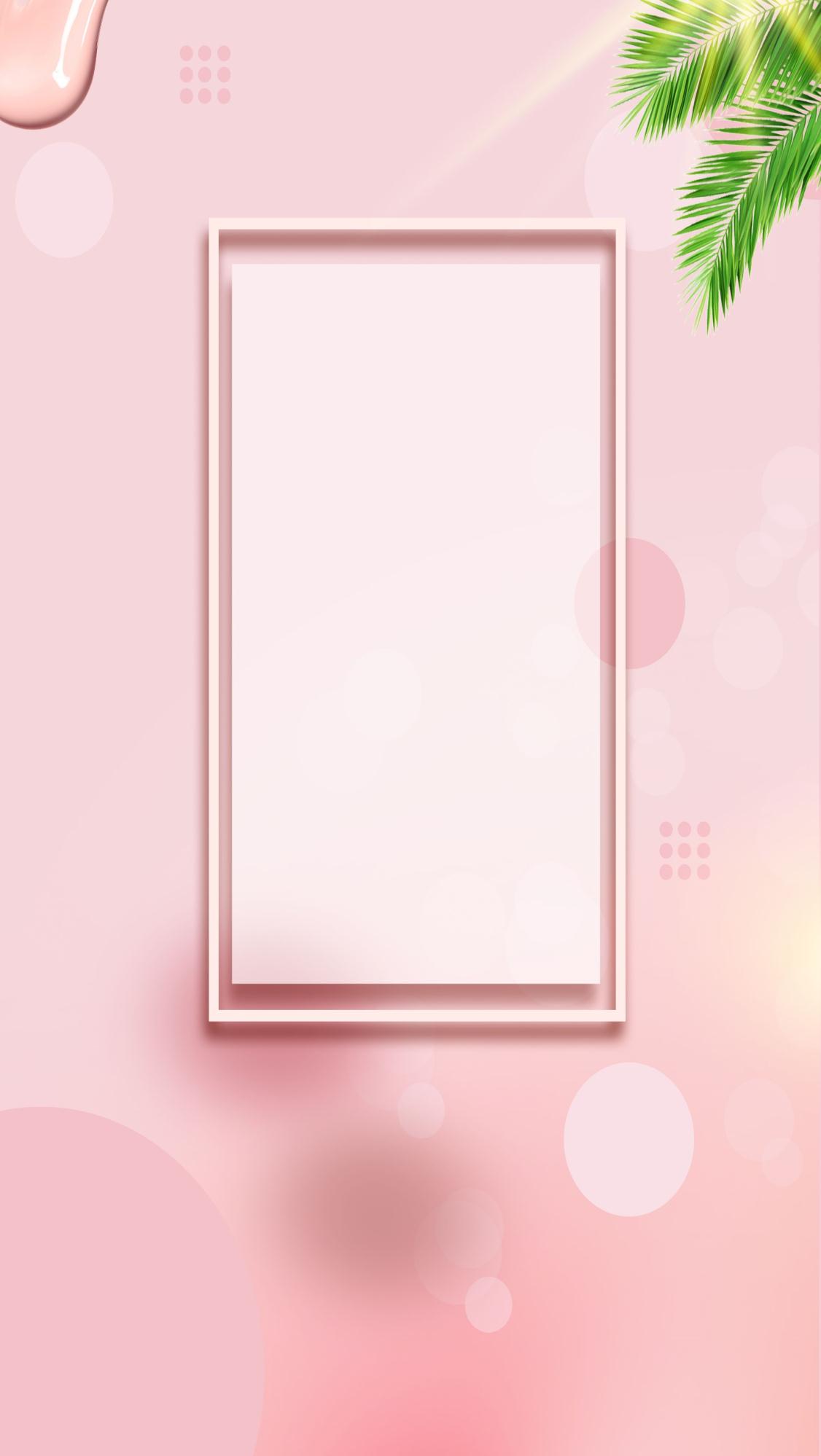 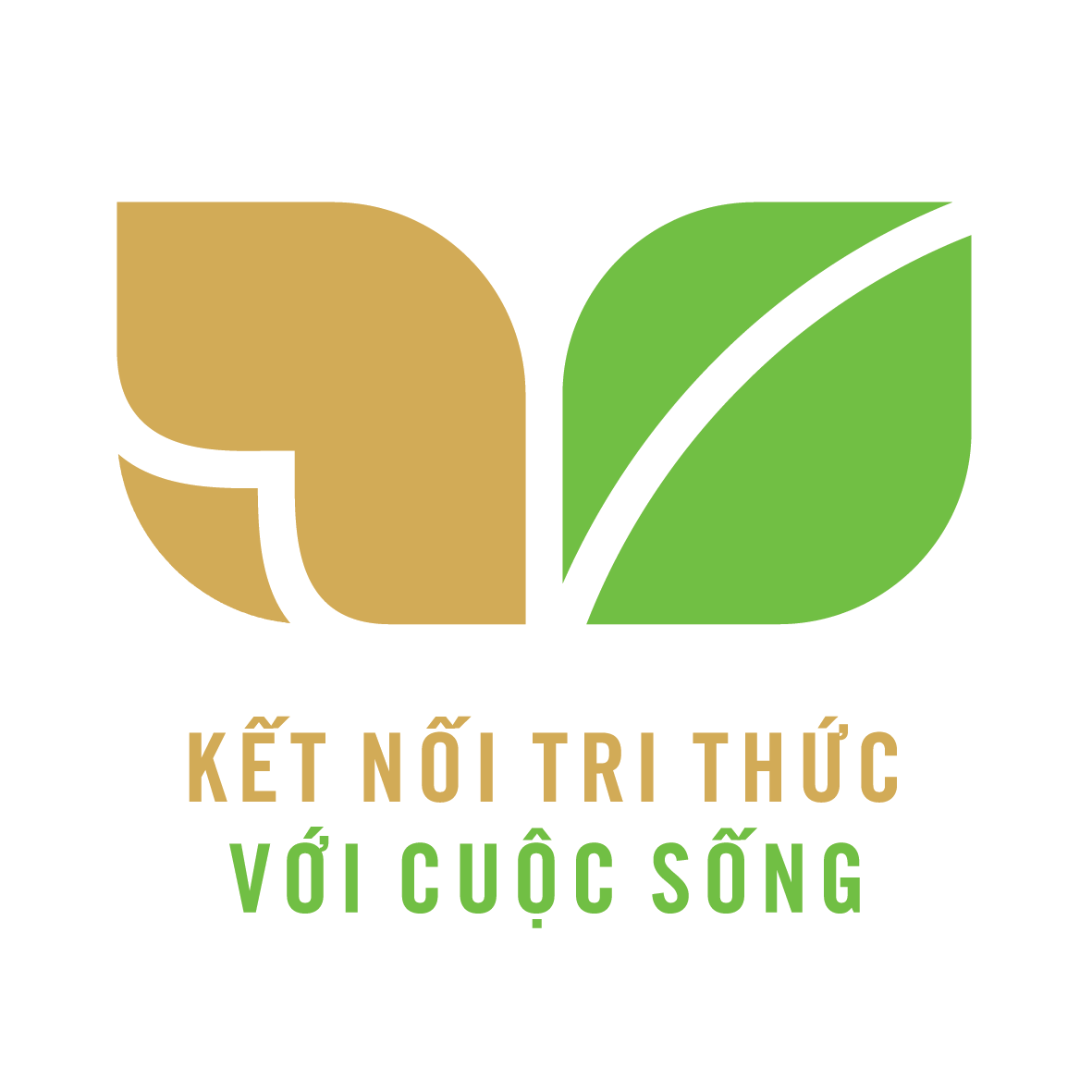 CỦNG CỐ BÀI HỌC
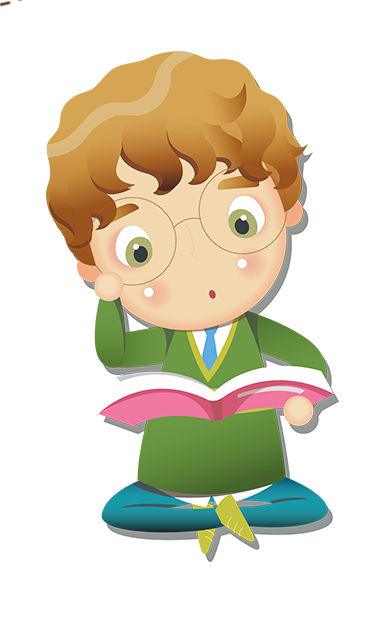 [Speaker Notes: Bài giảng thiết kế bởi: Hương Thảo - tranthao121006@gmail.com]